SYNOPSIS 
STATE OF AFFAIRS 
IN  
MATLOSANA 
AND
 NGAKA MODIRI MOLEMA 
MUNICIPALITITES 
AND SUPPORT PROVIDED 
BY SALGA
27 NOVEMBER 2020
PRESENTATION OUTLINE
01
CONTEXT
AUDIT OUTCOMES AND  BUDGET
02
03
VACANCIES
INTERVENTION/S
SALGA’S SUPPORT
04
RECOMMENDATIONS
2
06
05
CONTEXT: Key interlinking challenges facing municipalities and the local government sector
Fiscal Policy & Financial 
Management
Capabilities, Governance & Leadership
Weakening municipal governance and leadership characterised by poor oversight, limited consequence management, instability at senior management levels, and a lack of skills undermine service delivery and transformation at the local sphere
Increase of municipalities in financial distress due to many factors like: increase in the cost of services (tariffs), decrease in revenue collection, supply chain management inefficiencies, and irregular, fruitless and wasteful expenditure , low revenue bases, high levels of unemployment & poverty.
Spatial Transformation & Inclusion
Service Delivery & Infrastructure
Spatial transformation and inclusive communities undermined by depressed economic conditions, increasing impact of climate change, regressing social cohesion, poor coordination in planning, access to land, bulk services, limited decentralisation in housing delivery, transport challenges and safety and security
Increase in coverage of basic services but under pressure from widening funding gap for infrastructure, poor life cycle asset management, maintenance and effective project implementation, as well as lack of technical capabilities.
3
2018-19 AUDIT OUTCOMES
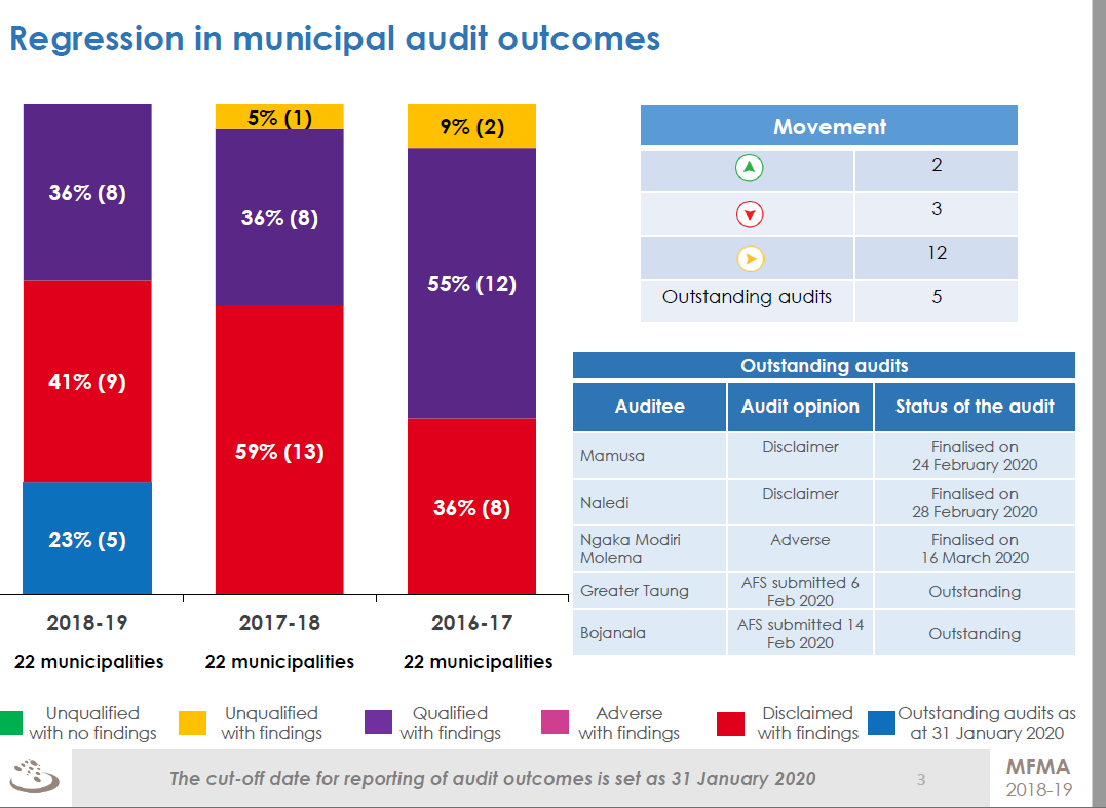 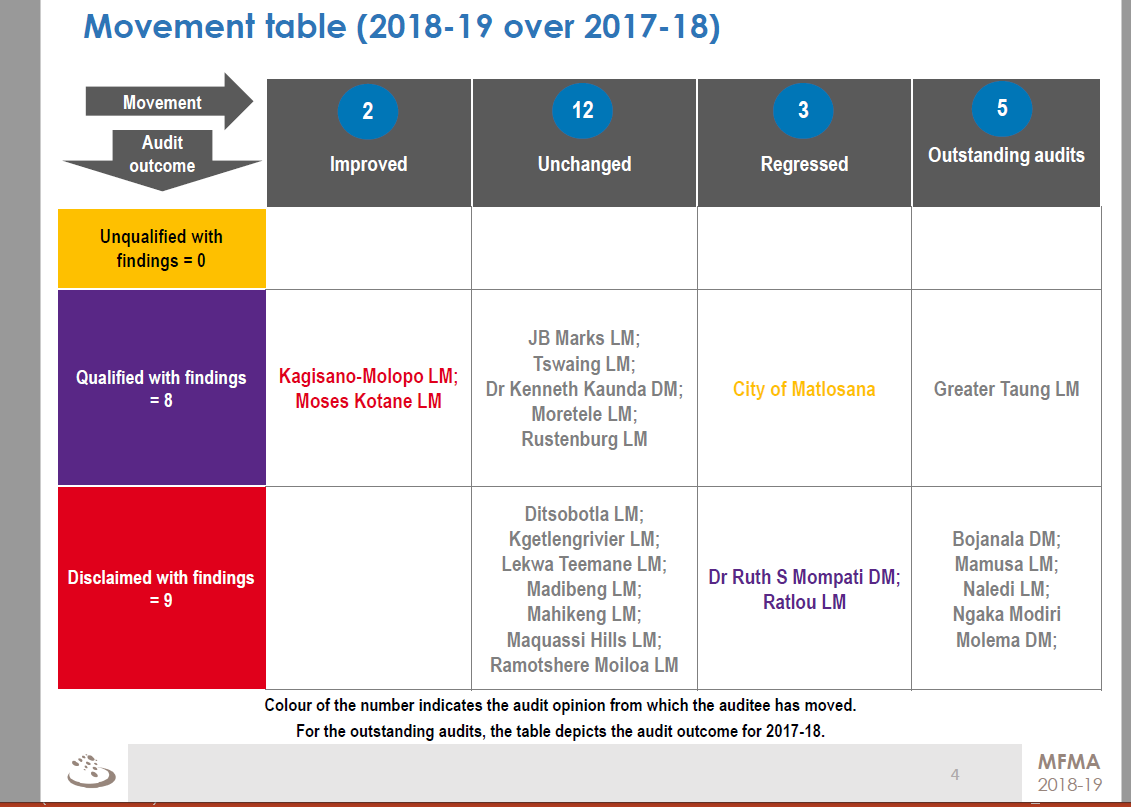 BUDGET AND IDP
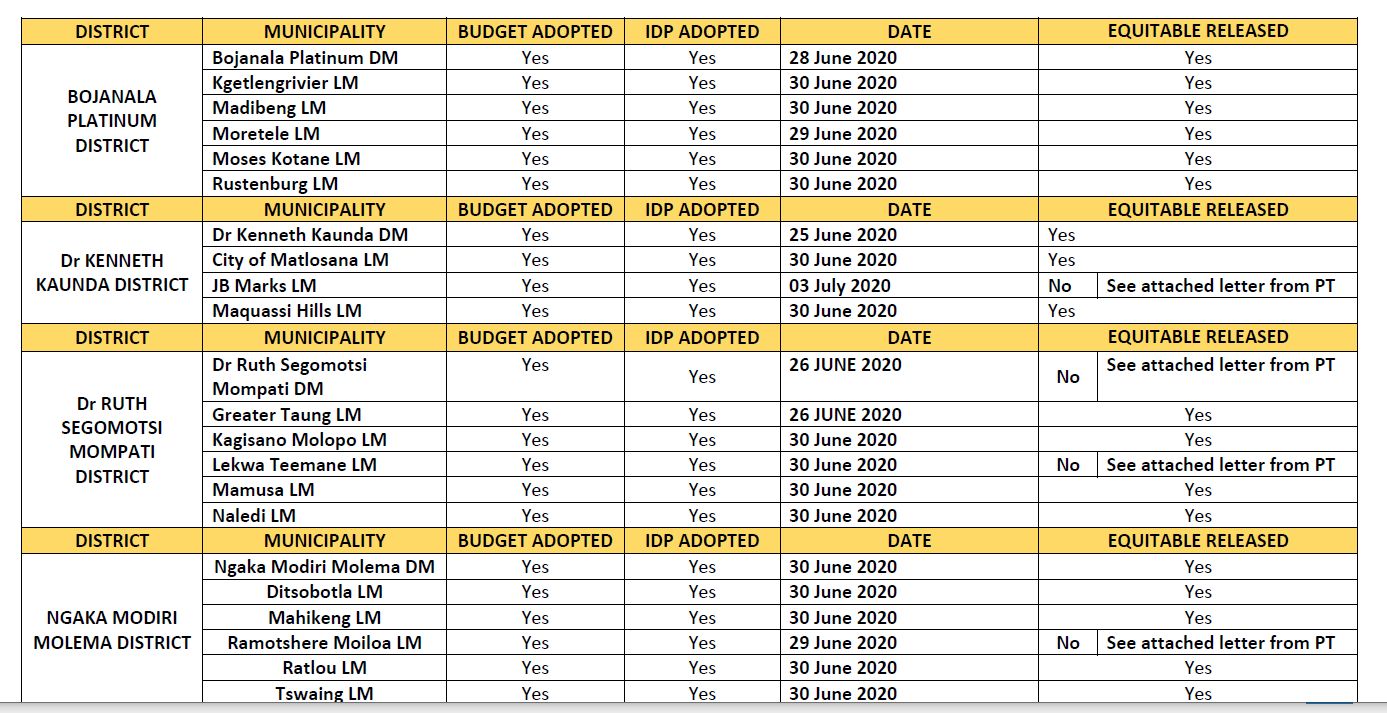 2020 SUBMISSION OF FINANCIAL STATEMENTS
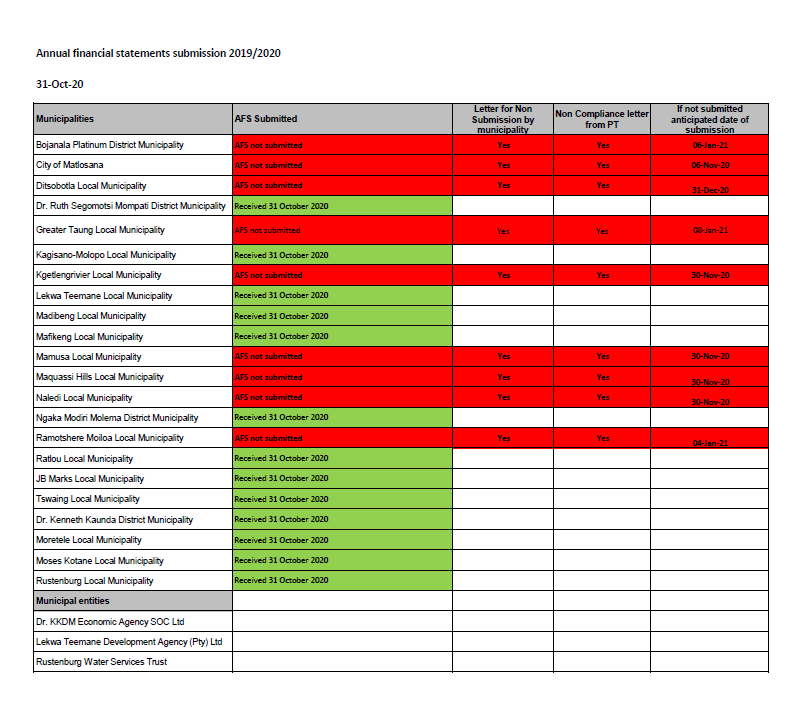 FILLED VS VACANCIES
INTERVENTION/s
Interventions  

Both subjected to 139 sometime ago

Ngaka Modiri Molema 137 

Currently no interventions in both Municipalities
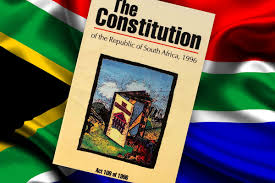 AREAS OF FOCUS
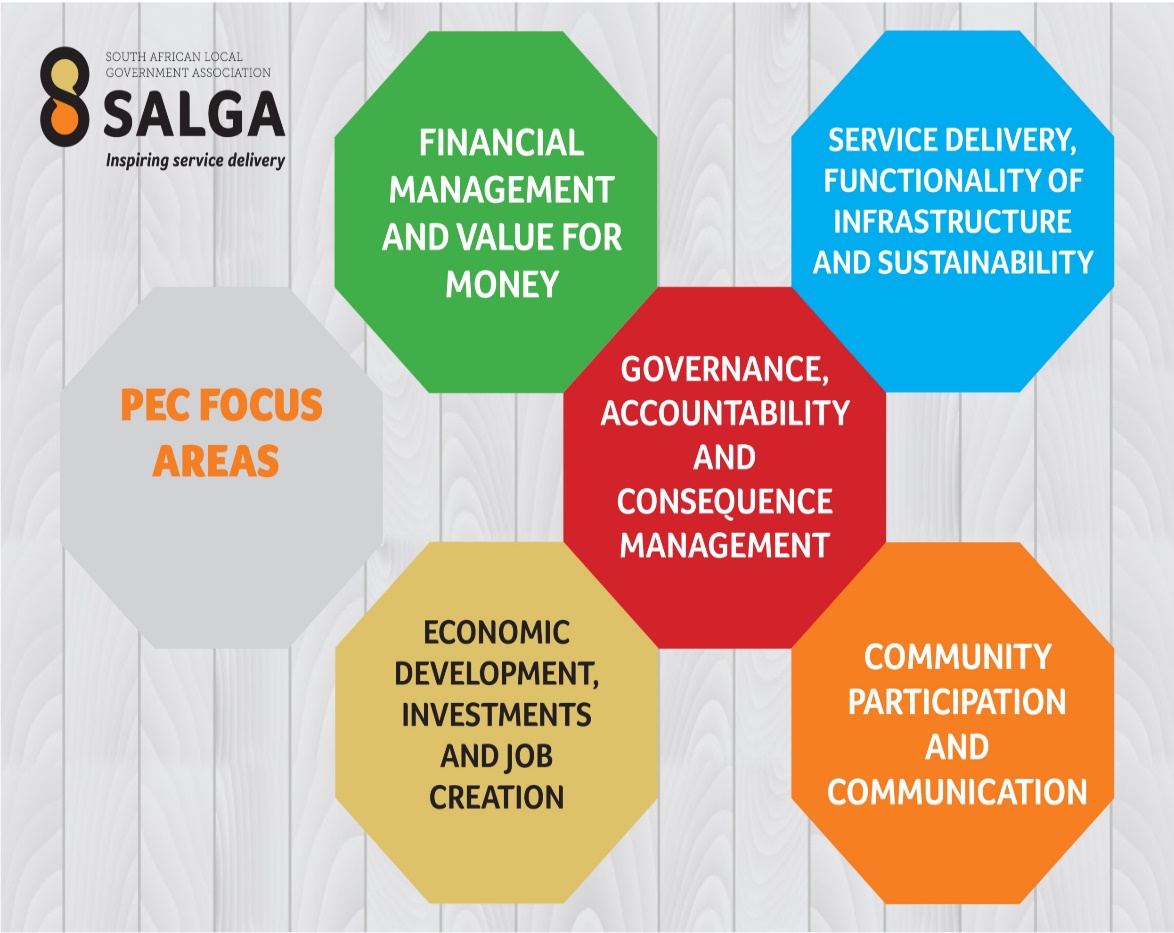 Mandate 

Both Municipalities are Water Services Authorities 

They receive the following grants to execute their  mandate

Regional Bulk Infrastructure

Water Services Infrastructure Grant 

Municipal Infrastructure Grant 

Equitable  Share
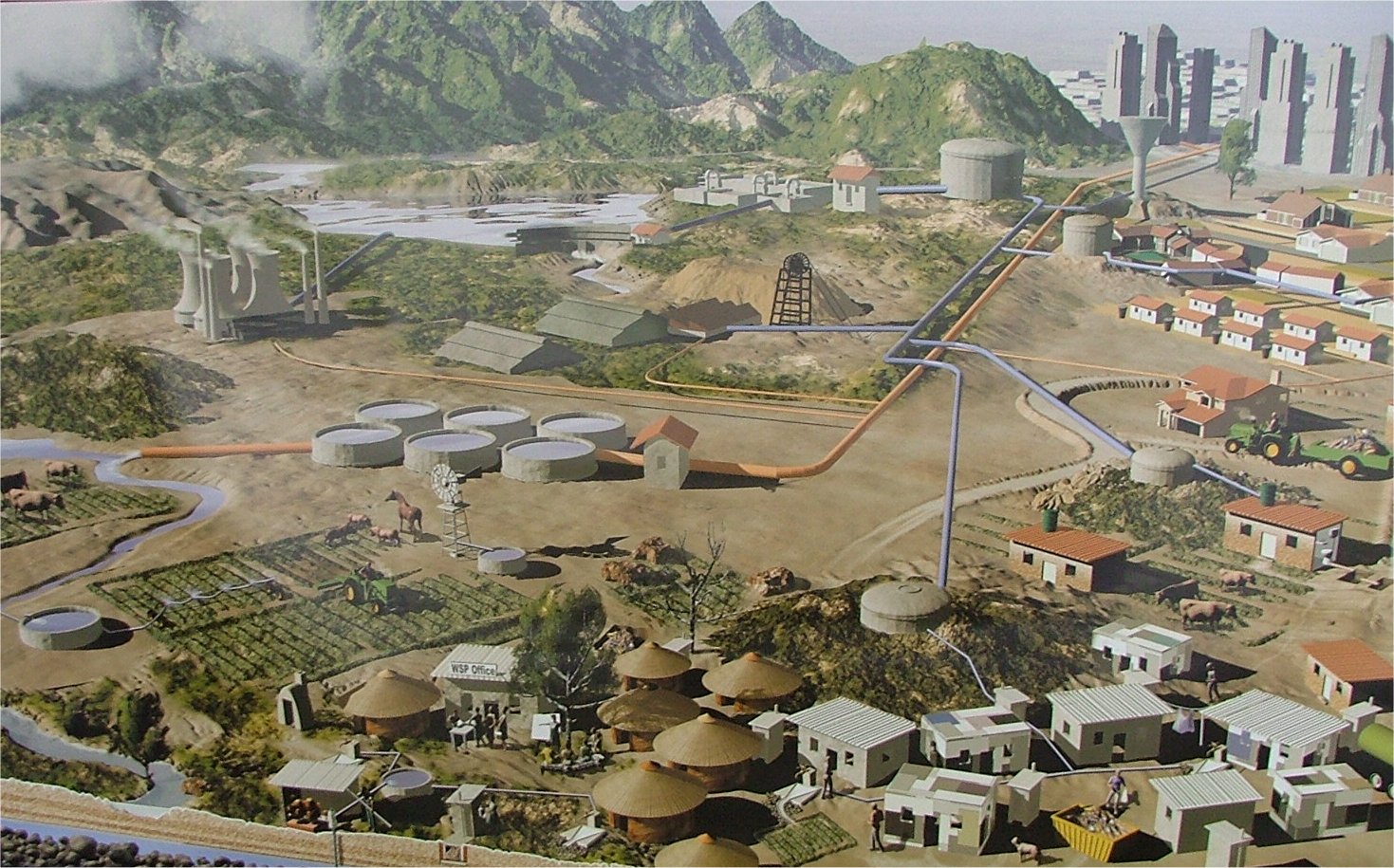 EXAMPLES OF SERVICE DELIVERY PERFORMANCE
The Ugly
The good
The Bad
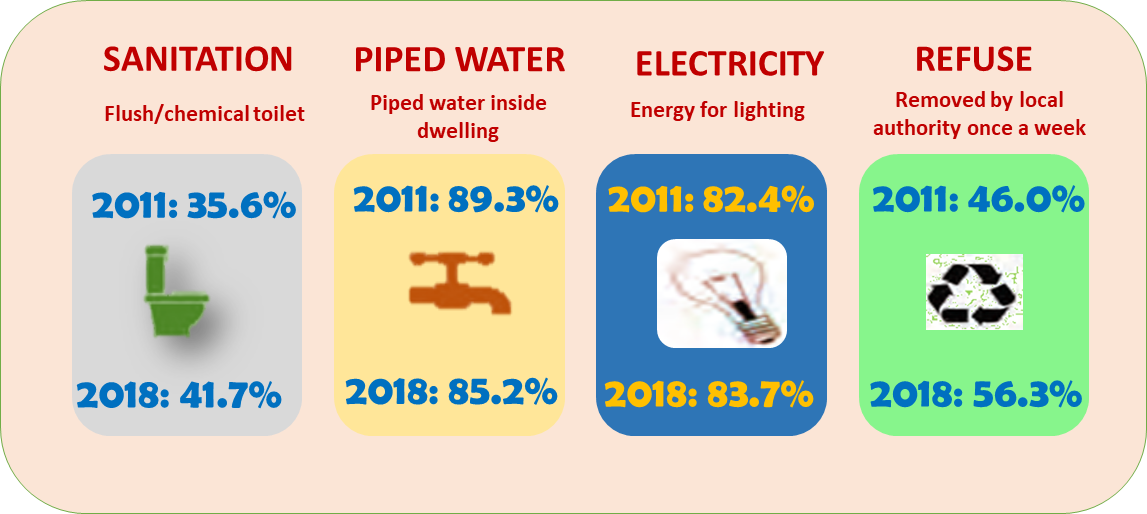 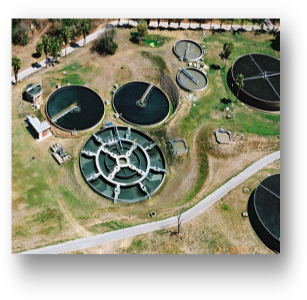 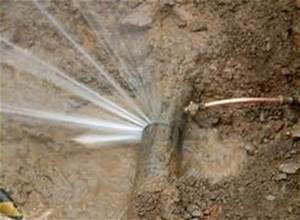 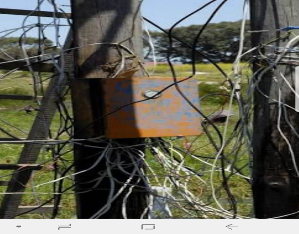 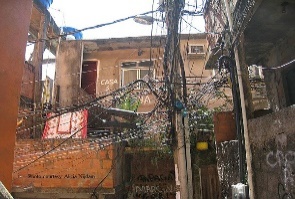 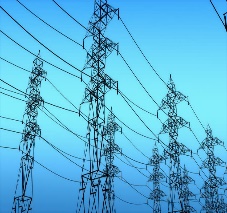 Ugly
Ugly
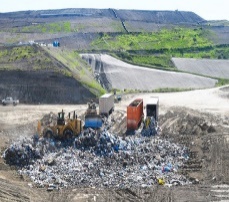 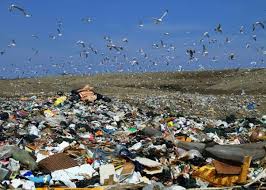 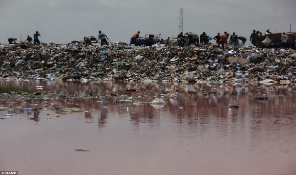 NW
Source: Stats SA General HH Survey
KEY HIGHLIGHTS PER  MANDATE: EMPLOYER BODY
Conducted Training to the Local Labour Forums with an objective of  ensuring a smooth, less disruptive approach to labour relations matters 

Conducted training to senior managers on Chairing Disciplinary hearing and prosecution
KEY HIGHLIGHTS PER  MANDATE: CAPACITY BUILDING
SALGA and PT as part of strengthening oversight and accountability have trained MPAC Councillors on Regulation 32 (MFMA s32) as they are responsible for dealing with Unauthorised, Irregular, Fruitless and Wasteful (UIF&W) expenditures

SALGA in collaboration with Provincial Treasury conducted a training on section 71 reports for Finance Portfolio Councilors and MPAC`s 

Enhancing Municipal Capacity for Development (EMCD) in collaboration with with the Commonwealth Local Government Forum 

Training programmes offered for the Councillors and Officials: - 
Ethics and Integrity Management
MSCOA Training  
Project Management 
Integrated Development Planning (IDP) for Governance in a Municipal Area 
Exercise Leadership in a Councillor context, Apply Leadership Skills to Relationship Management 
Chairing of Disciplinary Hearing and prosecuting
Training on councillors (Dr Ruth & Ngaka) on Municipal Leaders’ Media and Stakeholder Programme
KEY HIGHLIGHTS PER  MANDATE: CAPACITY BUILDING
Local Labour Forum Training:  SALGA continues to provide support and capacity building interventions to LLF’s to ensure functionality

Cascading Performance Management System: SALGA gave capacity building and support to Dr Kenneth Kaunda DM, City of Matlosana LM, Maquassi Hills LM and JB Marks LM on cascading PMS 
 
Task Job Evaluation: SALGA continue capacitate  Municipalities in the  implementing TASK JE - Bojanala Platinum DM, Dr Ruth S. Mompati DM, Ngaka Modiri Molema DM, Lekwa Teemane LM, City of Motlosana LM, Madibeng LM, Kagisano-Molopo LM, Moses Kotane LM
KEY HIGHLIGHTS PER  MANDATE: SUPPORT AND ADVICE
Supported Ngaka and Dr KK Districts (Matlosana) on Covid19 directives and Regulations 
SALGA continues to provide support to municipalities through the Provincial Ward Committee Coordinators Forum to ensure functionality of Ward Committees.
Supported and advised municipalities by participating in recruitment panels of senior managers
Supported Ngaka Modiri Molema District and the LMs in order to rationalise and regularise the relationship between Water Service Authority (WSAs) (District Municipalities) and Water Service Providers (WSPs). 
A call to apply for Energy Efficiency and Demand Side Management (EEDSM) grant was distributed to municipalities which resulted in four municipalities (Mafikeng, Mamusa, City of Matlosana & Lekwa Teemane) to continue receiving allocation amounting to R14m in 2019/20.
KEY HIGHLIGHTS PER  MANDATE: SUPPORT AND ADVICE
SALGA conducted a work session on the SSEG (Small-Scale Embedded Generators)  with Madibeng and City of Matlosana to prepare them to lodge their applications as and when the call for applications opens.

SALGA appointed a PSP to assist municipalities with feasibility study on landfill gas to energy and green waste composting in 4 secondary municipalities (Madibeng, City of Matlosana, Rustenburg and JB Marks LMs)

SALGA through MASP continues to support municipalities by participating in Audit Committee Meetings, review of PAAP’s, as well as capacitating internal audit units
KEY HIGHLIGHTS PER  MANDATE: SUPPORT AND ADVICE
Department Small Business Development (DSBD), Department of Cooperative Governance and Traditional Affairs (CoGTA), and SALGA developed National Red Tape Reduction Guidelines (NRTRG) for reducing red tape for the benefit of small businesses at local government level

Supporting Ngaka Modiri Molema in the Development of District Economic Recovery Plan including 

SALGA continues to support City of Matlosana, Madibeng and Moretele through the Small Town Regeneration Programme to resuscitate economic development.

Best practices in water O&M: Best Practices in water operations and maintenance knowledge sharing and management of water losses in partnership with WSSA and other private companies
KEY HIGHLIGHTS PER  MANDATE: KNOWLEDGE & INFORMATION SHARING
Convened benchmarking and knowledge sharing working session on revenue management using smart technologies.

Facilitating learning session on revenue management (SALGA and Emfuleni LM in Gauteng with municipalities from NW)

SALGA in collaboration with Department of Local Government convenes a Revenue Management forum to specifically deal with revenue challenges and enhancement strategies. Platform is also used for sharing best practices.
KEY HIGHLIGHTS PER  MANDATE: LOBBY, ADVOCATE & REPRESENT
Represent SALGA in the IGR Structures in the Province 
 
Lobby and advocacy,
Infrastructure Grant Review
Revision of the Equitable Share
Intergovernmental Monitoring, Support and Intervention Bill
RECOMMENDATIONS
It is recommended that the PC: COGTA:-  

NOTES the content of the presentation;

NOTES SALGA’s support to the two municipalities
THANK YOU